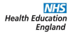 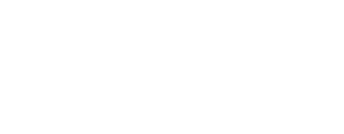 Approved & Responsible Clinicians:
Exploring the Gap for Occupational Therapy
Toni King Consultant Practitioner trainee
@ToniKingOT
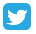 Background
Problem
Evidence
Research 20181 20192 20203
Benefits for service users3
→   Access to stronger psychosocial focus 1
Benefits for professional
→   Retain clinical & professional identity 3

HEE Mandate: New Roles in Mental Health – commitment to develop AC/RCs up to 2023/24
2019: 63 Multi-disciplinary AC/RCs (primarily Psychologists)
Only 1 Occupational Therapist 

What are the barriers for Occupational Therapists?
Mental Health Act 2007  enabled opportunity for  multi-disciplinary Approved Clinicians / Responsible Clinicians [AC/RC].
Occupational Therapists are the only eligible Allied Health Professional
Definition: [AC] a person approved to act for the purposes of the Mental Health Act 1983.
[RC] is the “AC who has been given overall responsibility for a patient’s case”
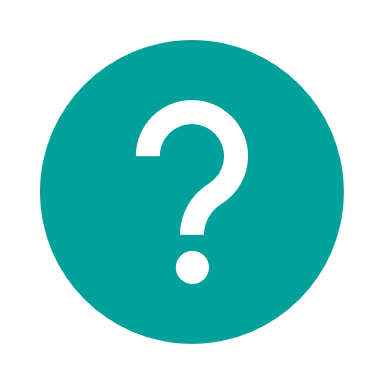 Approach
Survey 8-26 Feb 2021
                
                 Occupational Therapists in
                 South East
Focus Group 15 March 2021                
           To broaden the scope: Occupational Therapists 
           working in roles associated with Mental Health 
           Act (aligned with Level 7 working)
           2x Best Interest Assessor (BIA)
           2 x Approved Mental Health Professional (AMHP)
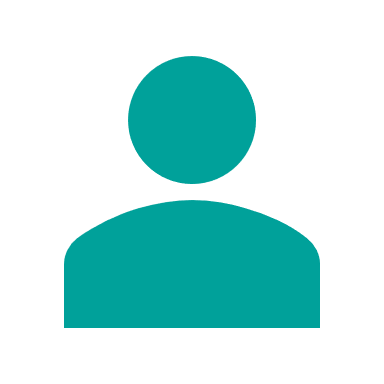 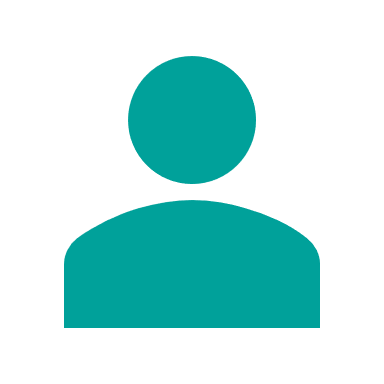 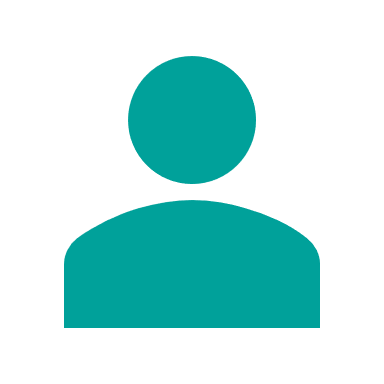 Interviews Feb 2021
                 AC/RC Occupational Therapist
                 Former RCOT Mental Health
                 Law Representative 
                 South East HEE Mental Health Advisor
52
3
4
Findings
Staff are Interested:
Facilitators
Increase awareness and aspiration for this role (for student; educator; clinician & manager)
Highlight benefit to service user and value of Occupational Therapist in role
Increase exposure to training about the law and shadowing / clinical placements 
Create career pathway – what are my choices?
My OT skills are a ‘good fit’ for the recovery of the people I work with as RC.
As an OT I can ensure positive risk taking rather than restriction
Barriers
Absence of information for OT, educator, & manager
Ceiling to senior clinical roles for OT, limited number to develop into an AC in South East.
Career pathway unclear / absent
 MHA roles not promoted via generic roles or education (exposure to & training limited MHA )
Divide between LA & NHS – pragmatic challenges 
Unsure if other professions will support
Potential clash of values 
Not able to prescribe
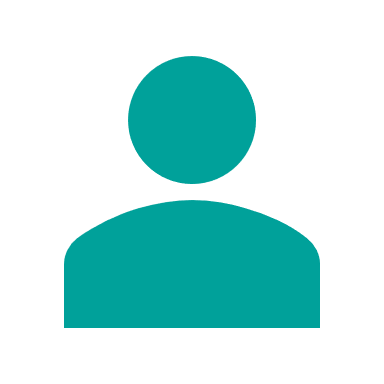 If I chose to further my clinical expertise in this direction
I would be an AC/RC
41%
Recommendations*
*Refer to full report for detail
References:
Health Education England (2020) Multi-Professional Approved/ Responsible Clinician: Implementation Guide. Multi-professional AC implementation pack (hee.nhs.uk)
Oates, J., Brandon, T., Burrell, C., Ebrahim, S., Taylor, J. and Veitch, P. 2018. Non-medical approved clinicians: Results of first national survey in England and Wales. International Journal of Law and Psychiatry. 60: p51–6
Thompson-Boy D (2019) Bring your skills to bear as an approved clinician, says England’s only occupational therapist in the role. OT News. November. 10//www.hee.nhs.uk/sites/default/files/documents/Multi%20Professional%20Approved%20Responsible%20Clinician%20Implementation%20Guide.pdf
Acknowledgement: With thanks to Lucy Locks for support & guidance in undertaking this project.